Accessible Teaching Materials
Barbara Denton,
Birkbeck College
Teaching materials
Teaching materials should be flexible to suit:

changing pedagogies
learning styles
learning outcomes
questions raised in class 

Our lecturers are great at this, but we also need to consider the anticipatory duty to make reasonable adjustments.
What are we talking about?
Materials used by lecturers in class
Materials that lecturers want the students to use to supplement their learning
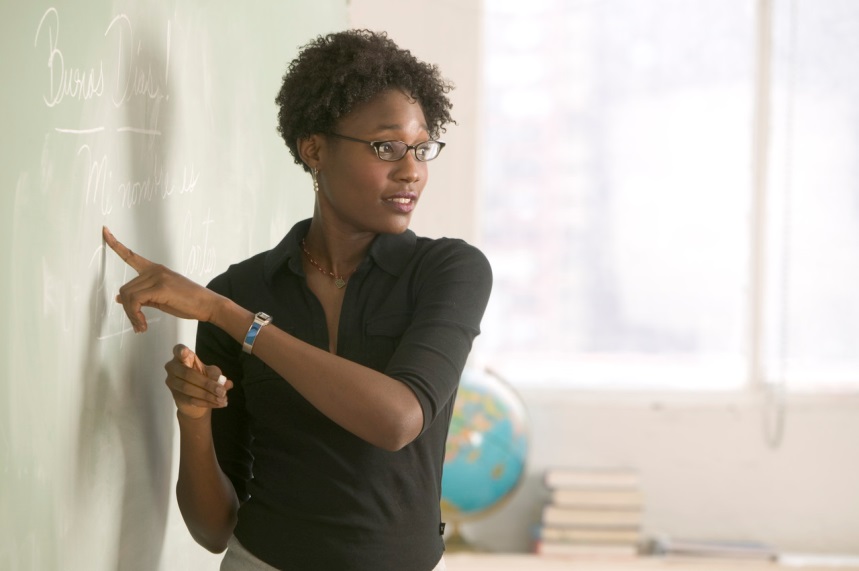 Survey of lecturers
Materials they are using:

PowerPoints
PDFs and some Word docs (posted on Moodle)
Printed booklists
Printed hand-outs
Whiteboards
Videos – often YouTube (some audio)
Other software relevant to subject
Some flipped classroom practice but not much yet
Materials students are supposed to use by themselves
Digitised readings – service provided by the Library
ebooks
ejournals
Printed books and articles

Videos, audio, social media – didn’t come up as being an issue
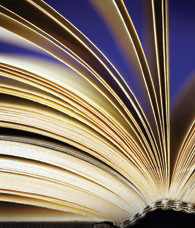 College guidelines
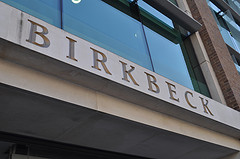 Our procedures include this statement that staff should be:

“Incorporating accessibility into teaching materials and maintaining them in an easily convertible electronic format so that they can be converted and produced in accessible formats at short notice” 

This doesn’t cover the wide range of possible teaching materials e.g. video. 

Staff are unaware of this statement.
Moodle
There are minimum standards to adhere to, but they don’t include accessibility.

(although there is help on Moodle about accessibility)
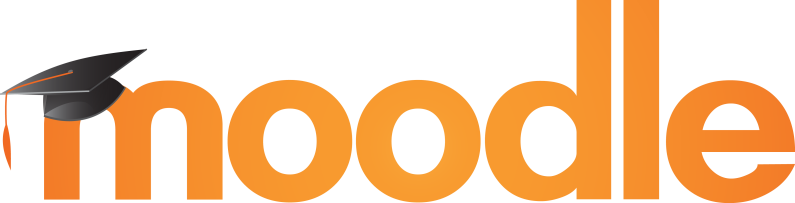 ISSA
Individual Student Support Agreement includes a section on teaching materials:

Usually asks lecturers to provide materials in advance
Sometimes specific advice on format

This is specific to one student and is not an inclusive approach.
Policies and guidance
They exist but they:
 
are limited in focus
have no clout
go unread
Significant inclusivity issues
Teaching materials are not produced with accessibility in mind
Materials are handed out in or after class (not before)
There are many scanned articles/texts/images (PDFs)
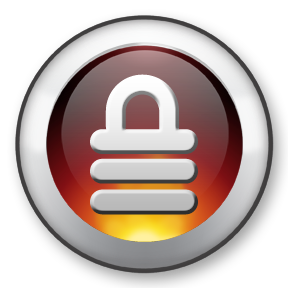 Training for staff
422 contracted staff and over 800 hourly paid staff



No regular training on accessible teaching materials
Accessibility is not built into other IT training for staff e.g. on Word, PowerPoint, Excel
Lecturers requested all types of training delivery (face to face, videos, hand-outs etc..)
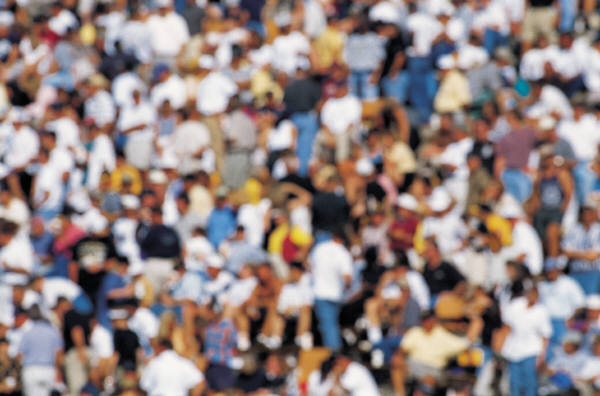 Problems
There is ignorance about the impact that not being inclusive has
Responsibility is unclear -- who should be doing this? 
	
the Library
student support network (DSA)
Schools and departments
Individual lecturers

It is complex and can be very time consuming and difficult to achieve
There isn’t one fix that supports all students, learning styles and pedagogies.
What should we do?
A shared resource on how to make materials inclusive/accessible – currently creating a Moodle module at Birkbeck
Have Word, PowerPoint, Moodle factsheets


PDFs are a priority!
Clearer definition of responsibilities
Better communication within the College
Better training and resources for staff
Campaign to raise awareness/resources
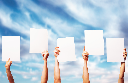 Barbara Denton
b.denton@bbk.ac.uk
0207 079 0717